Rencontre 18 février 2025
Xavier Lebeuf
1
Ordre du jour
Avancements semaine 1
Avancements semaine 2 et suite
2
Ordre du jour
Avancements semaine 1
Avancements semaine 2 et suite
3
Avancements semaine 1
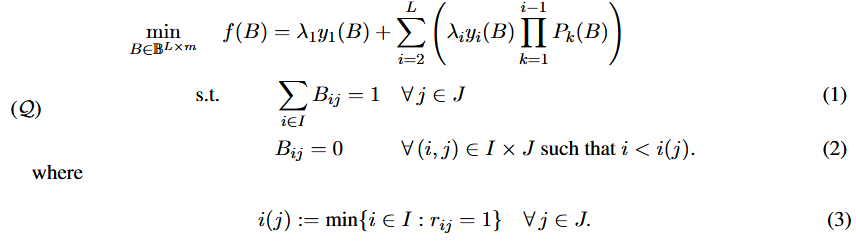 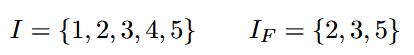 4
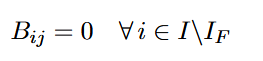 Avancements semaine 1
Idée: ajouter
Changement de perspective
Avant: méthode et vocabulaire centrés sur l’enlèvement de fidélité
Maintenant: méthode et vocabulaire centrés sur l’ajout de contraintes,
réduisant ainsi l’ensemble des solutions réalisables sans retirer de solution optimale, de façon à faciliter la résolution
Partie mécomprise de l’algo, plus proche de ce que les gens connaissent
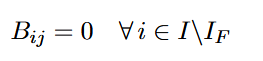 5
Ordre du jour
Avancements semaine 1
Avancements semaine 2 et suite
6
Avancements semaine 2 et suite
Vous êtes pas mal au courant
Ajout de tests unitaires (ce servir de history.txt et de la cache)
Possibilité que certains « faux champions » ne le soient pas en fait
Actions pour corriger les faux résultats?
7
Avancements semaine 2 et suite
Recherche des prochaines semaines: Dinter-DS
Prochaine rencontre tombe dans la mi-session
8